La cena
La comida que comes por la noche
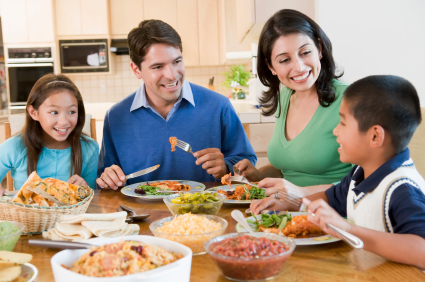 Los huevos
Una comida típica del desayuno; es de un animal que dice “cloc cloc”
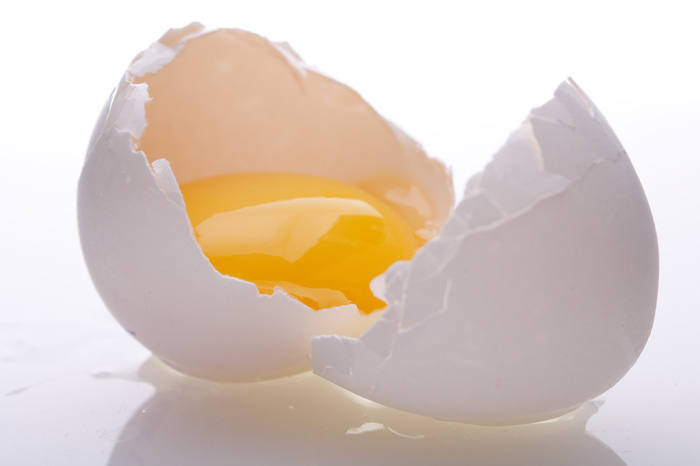 El tocino
Una carne que se come mucho para el desayuno con los huevos
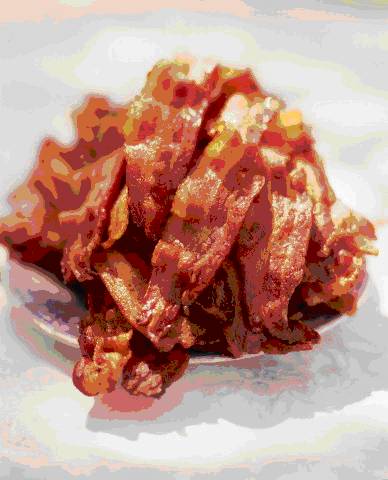 El pan tostado
Se come mucho para el desayuno con la mermelada  o con mantequilla
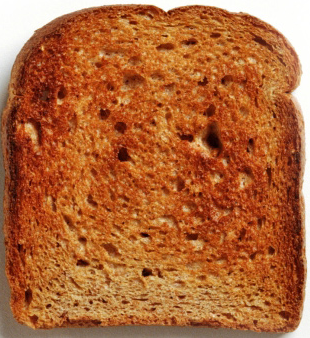 El maíz
Una verdura amarilla
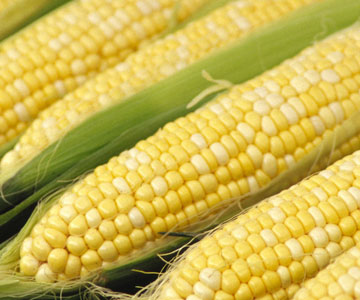 Las espinacas
Unas verduras que son las favoritas de Popeye
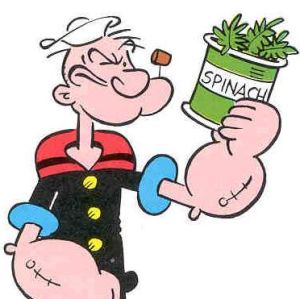 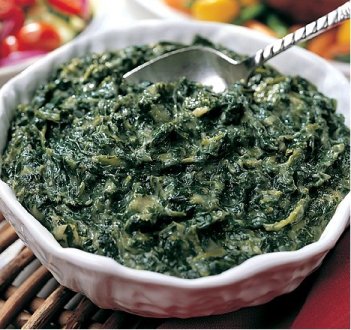 El bróculi
Son verduras en  forma de un “árbol”
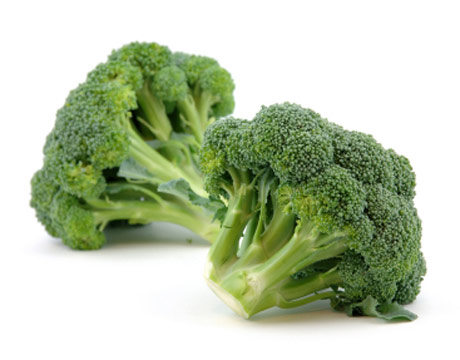 Las zanahorias
Son verduras anaranjadas; son las favoritas de Bugs Bunny
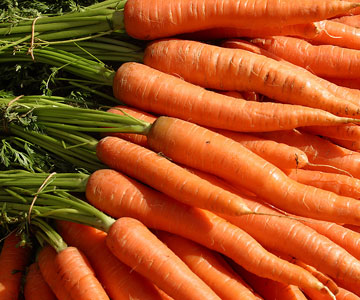 La carne
La comida roja  			  como el bistec y la 		  hamburguesa
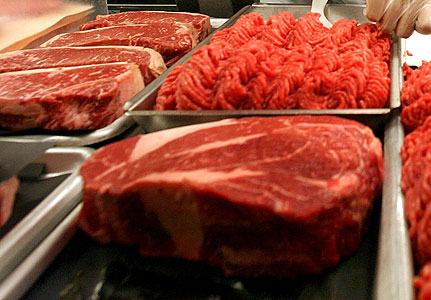 El pollo
Una carne blanca del animal que dice “cloc cloc”
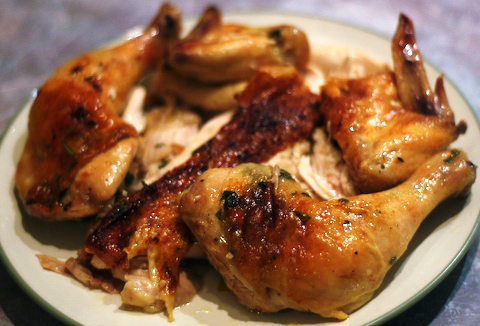 El pescado
El atún y el salmón. La comida de los ríos y los océanos
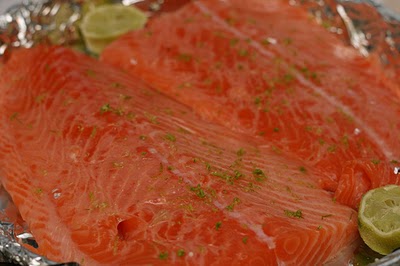 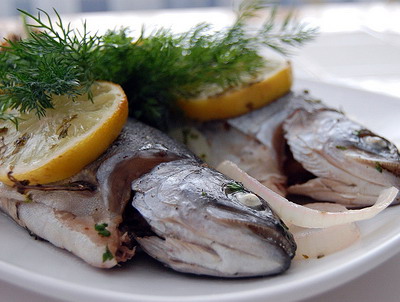 La manzana
Una fruta roja, verde o amarilla
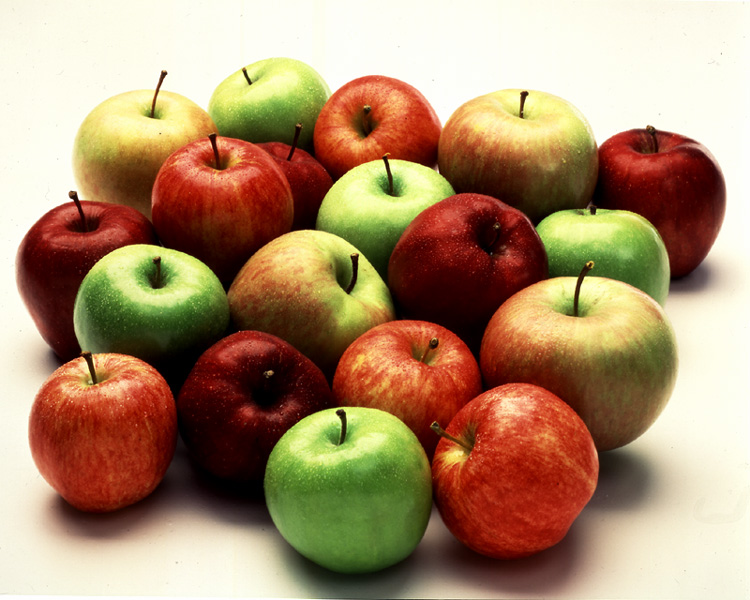 La naranja
Una fruta que también es color anaranjado. Es un jugo también
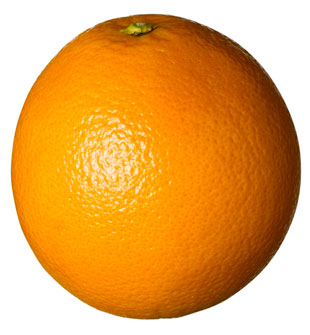 El durazno
Una fruta amarilla y anaranjada
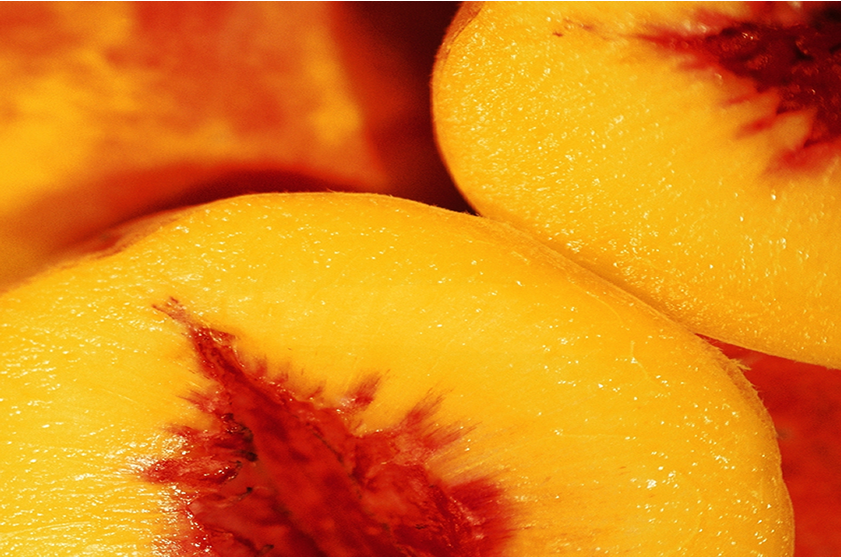 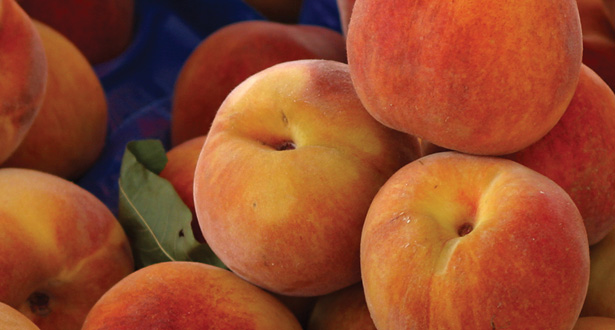 Los cereales
Se comen mucho para el desayuno. No son los huevos.
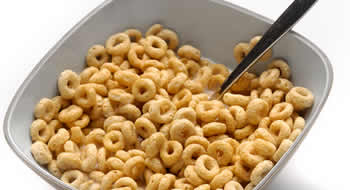 El pan dulce
Son pasteles que se toman con el café con leche
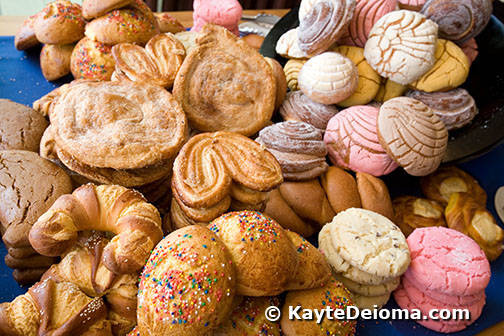 Los pasteles
Son dulces y se comen después de la cena
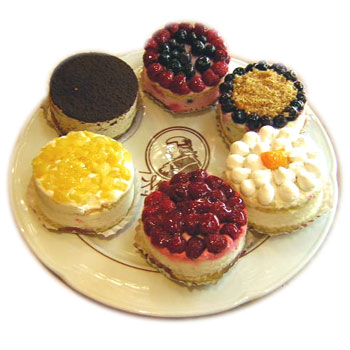 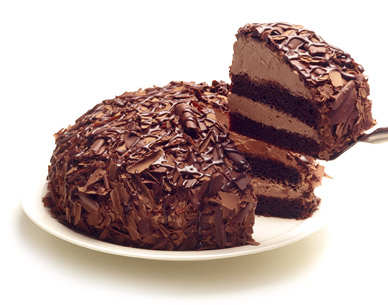 El flan
Un postre famoso de España
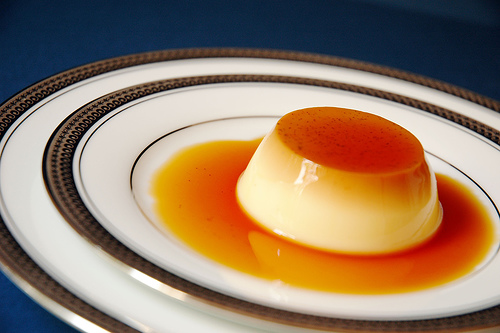 El horno
Se usa para preparar un pollo o un pastel
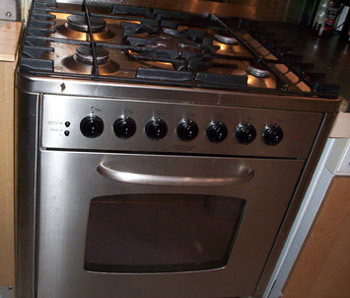 El microondas
Se usa para preparar la comida rápidamente en segundos o minutos
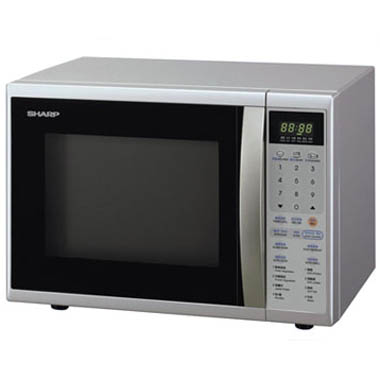 calentar (e to ie)
Cocinar algo para no estar frío
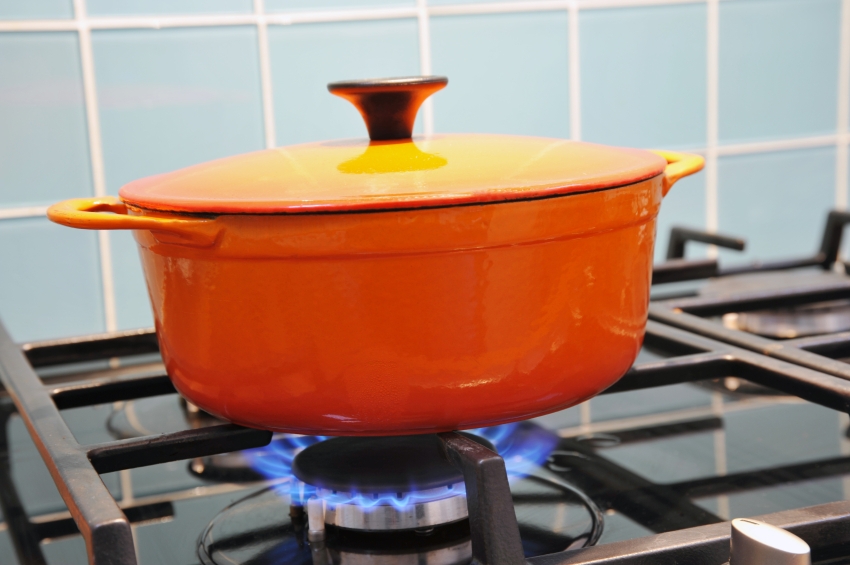 mezclar
Combinar bien
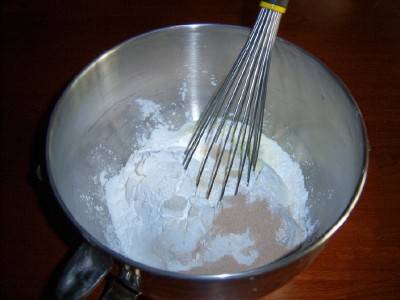 ¡añádelos
Añadir los ingredientes
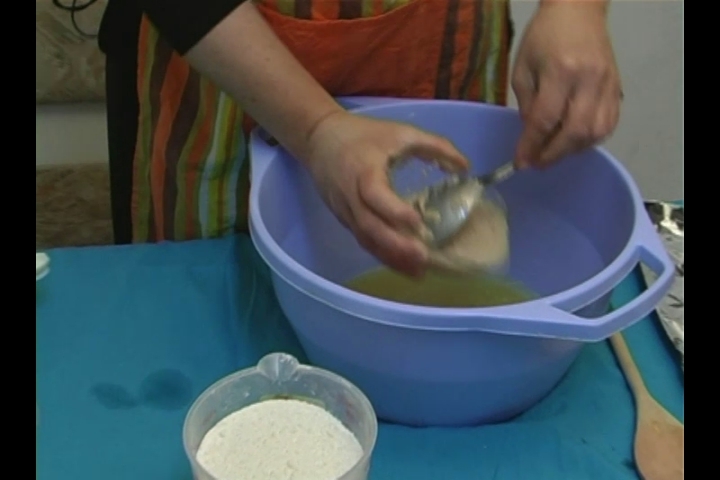 Tengo mucha hambre
Quiero comer ahora porque….
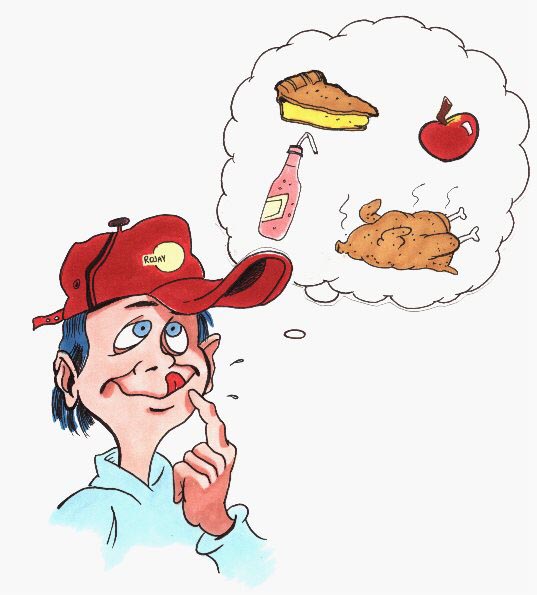 Pongo la mesa
Los platos, los vasos, el tenedor, la cuchara, el cuchillo y una servilleta están en la mesa
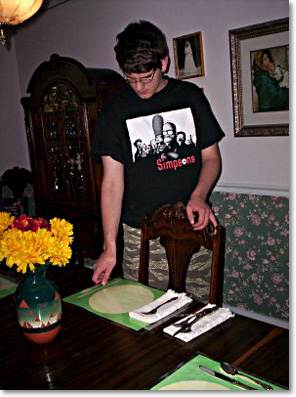 ayudar
Trabajar con otras personas para hacer algo
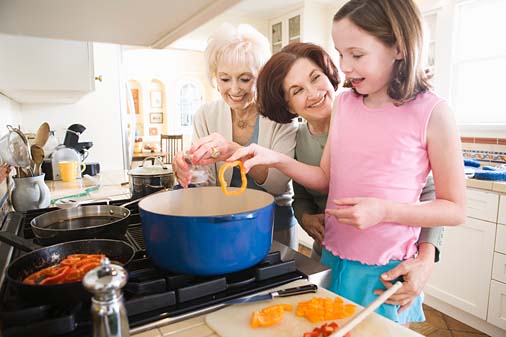